British Council Partner Schools
Supporting Young People to become Global Citizens
Annual Event – Andes Cluster – Barranquilla – April 2023
www.britishcouncil.org
[Speaker Notes: Myself
Previous role
Current role
Use of QR codes and surveys! Have wifi/phone ready]
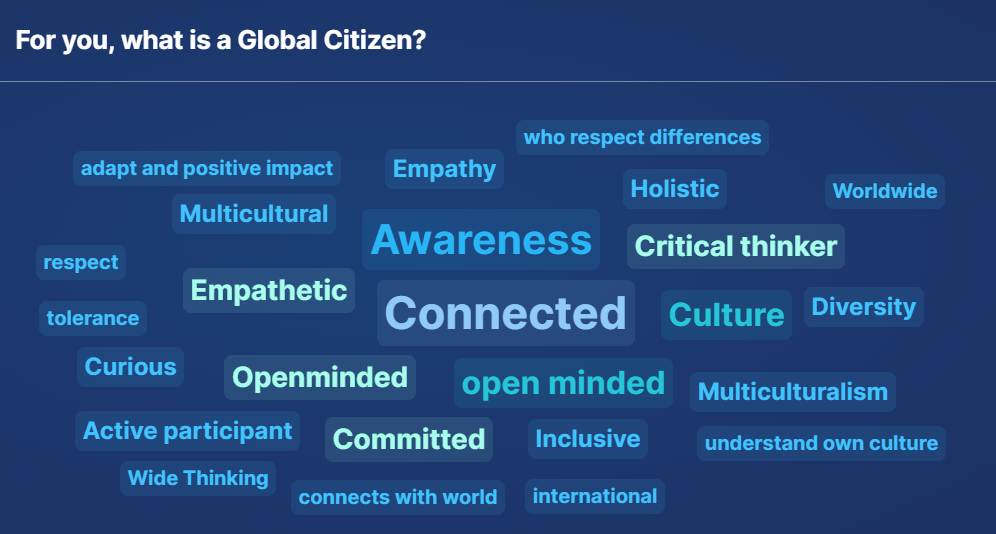 What is a Global Citizen?
www.britishcouncil.org
2
Some definitions of Global Citizens…
A global citizen is someone who is aware of and understands the wider world – and their place in it. 
They are a citizen of the world. 
They take an active role in their community and work with others to make our planet more peaceful, sustainable and fairer.  
They are open to engaging positively with other identities and cultures and being able to recognise and challenge stereotypes.  
They are globally competent
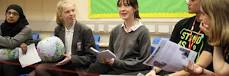 www.britishcouncil.org
3
Why is it important for our pupils to be globally competent? Audience survey responses:
www.britishcouncil.org
4
Why is it important for our pupils to be globally competent? Audience survey responses (contd):
www.britishcouncil.org
5
Some reasons why it’s important for our pupils to be globally competent…
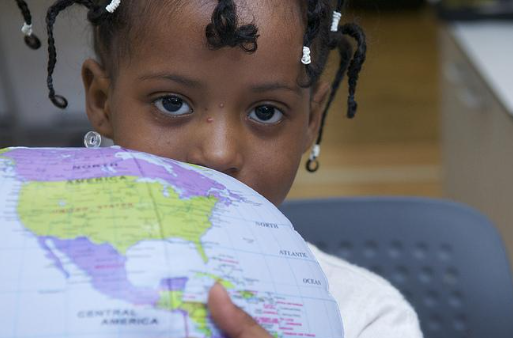 Global competence can help young people:
develop cultural awareness and respectful interactions in increasingly diverse societies;
prepare for the world of work;
be open to people from different cultural backgrounds, demonstrate respect for others in a globalised world;
care about global issues and engage in tackling these issues
www.britishcouncil.org
6
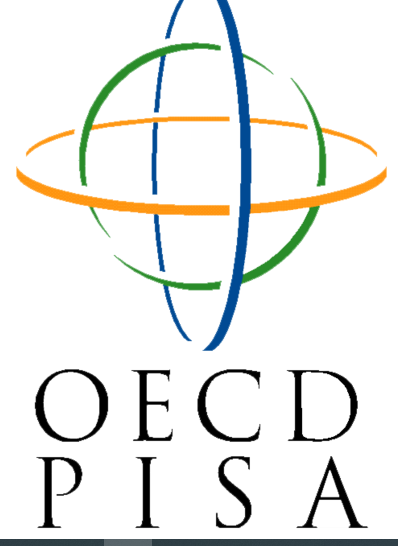 PISA & Global Competence
Since 2018, the OECD has included Global Competence in its Programme for International Student Assessment (PISA) – alongside reading, maths and science 

The findings from the first assessment of global competence highlight that the most successful schools in fostering global knowledge, skills and attitudes among their students are those that: 
offer a curriculum that values openness to the world
provide a positive and inclusive learning environment
offer opportunities to relate to people from other cultures 
have teachers who are prepared for teaching global competence
address global issues in an open and exploratory way
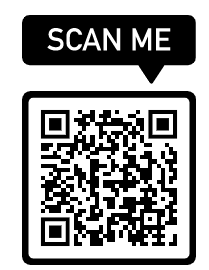 www.britishcouncil.org
7
Sample PISA Global Competence questionnaire
In your opinion, what are the global issues our pupils should be aware of and engage with?
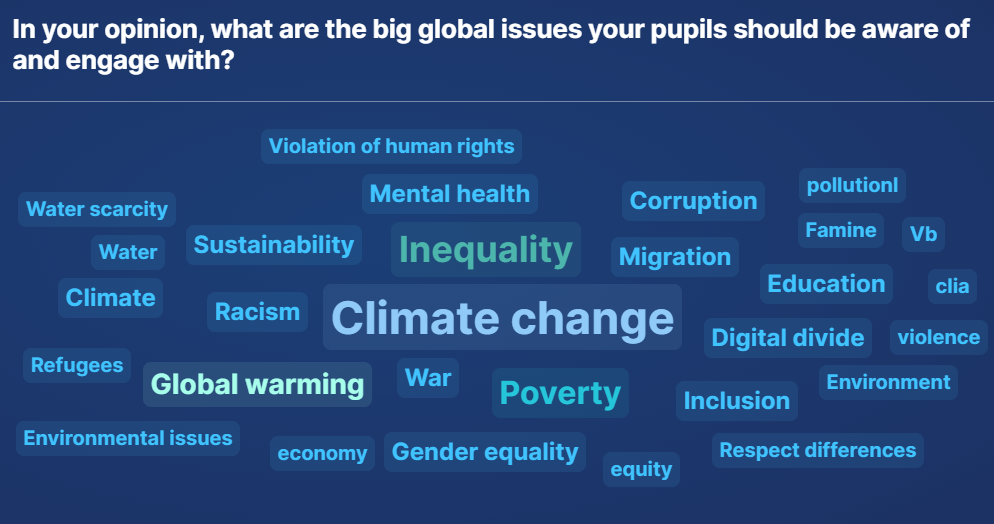 www.britishcouncil.org
8
The Sustainable Development Goals
www.britishcouncil.org
9
Sustainable Development Goal 4.7
“By 2030 ensure all learners acquire knowledge and skills needed to promote sustainable development…through education for sustainable development and sustainable lifestyles, human rights, gender equality, promotion of a culture of peace and non-violence, global citizenship, and appreciation of cultural diversity…”
www.britishcouncil.org
10
What are the principles of effective learning for pupils to become Global Citizens?
Knowledge  (cognitive  domain)  must  touch  the  heart  (socio-emotional  domain)  and turn into action to bring about positive change (behavioural  domain).
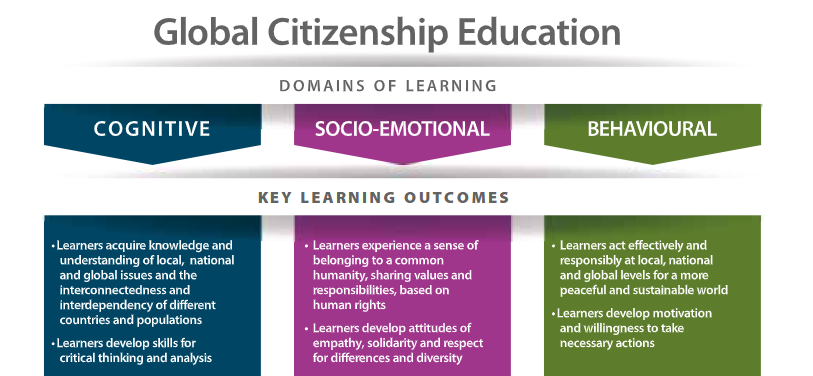 UNESCO 2018
www.britishcouncil.org
11
Where is the space for Global Citizenship in the curriculum?
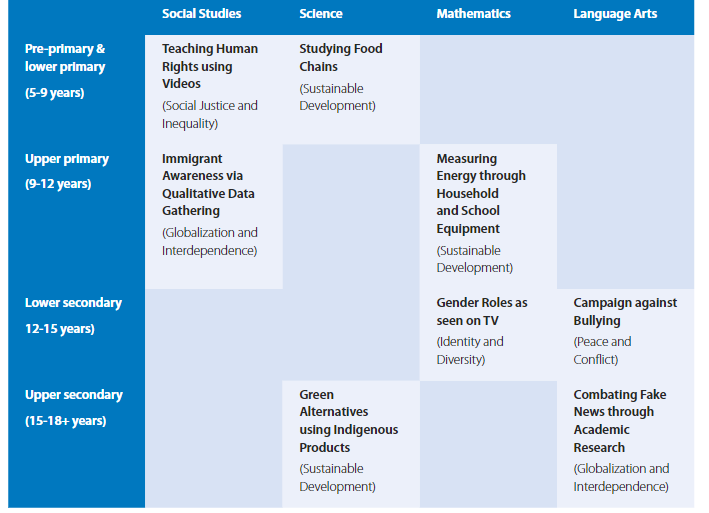 12
UNESCO 2018
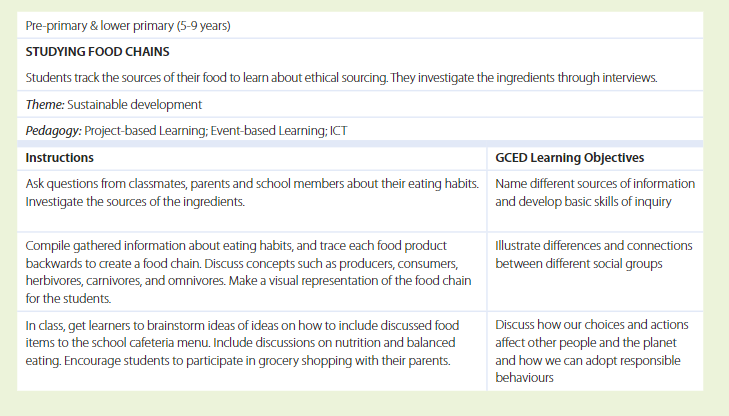 UNESCO 2018
13
How can British Council support schools to bring Global Competence into the curriculum?Access free ready-made project-based classroom resources here
www.britishcouncil.org
14
Access free teacher training on Global Citizenship here
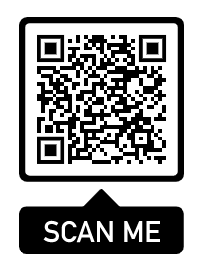 www.britishcouncil.org
15
Set up an international school partnership
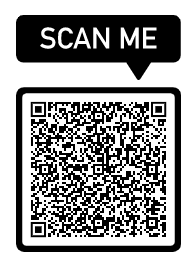 Register your school on our partner-finding databases 
Connect with a school in another country 
Establish your partnership – use clear and regular communications 
Use one of the free British Council classroom resources to support shared project-based learning
British Council partner-finding database
www.britishcouncil.org
16
Case study: St Joseph’s (UK) and Marka Prep (Jordan)
www.britishcouncil.org
17
Thank you!
www.britishcouncil.org